EUT1-ITF: Recap of Composition and Structure
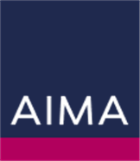 Industry Steering Committee
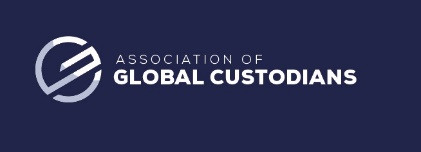 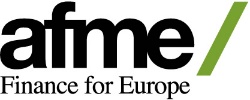 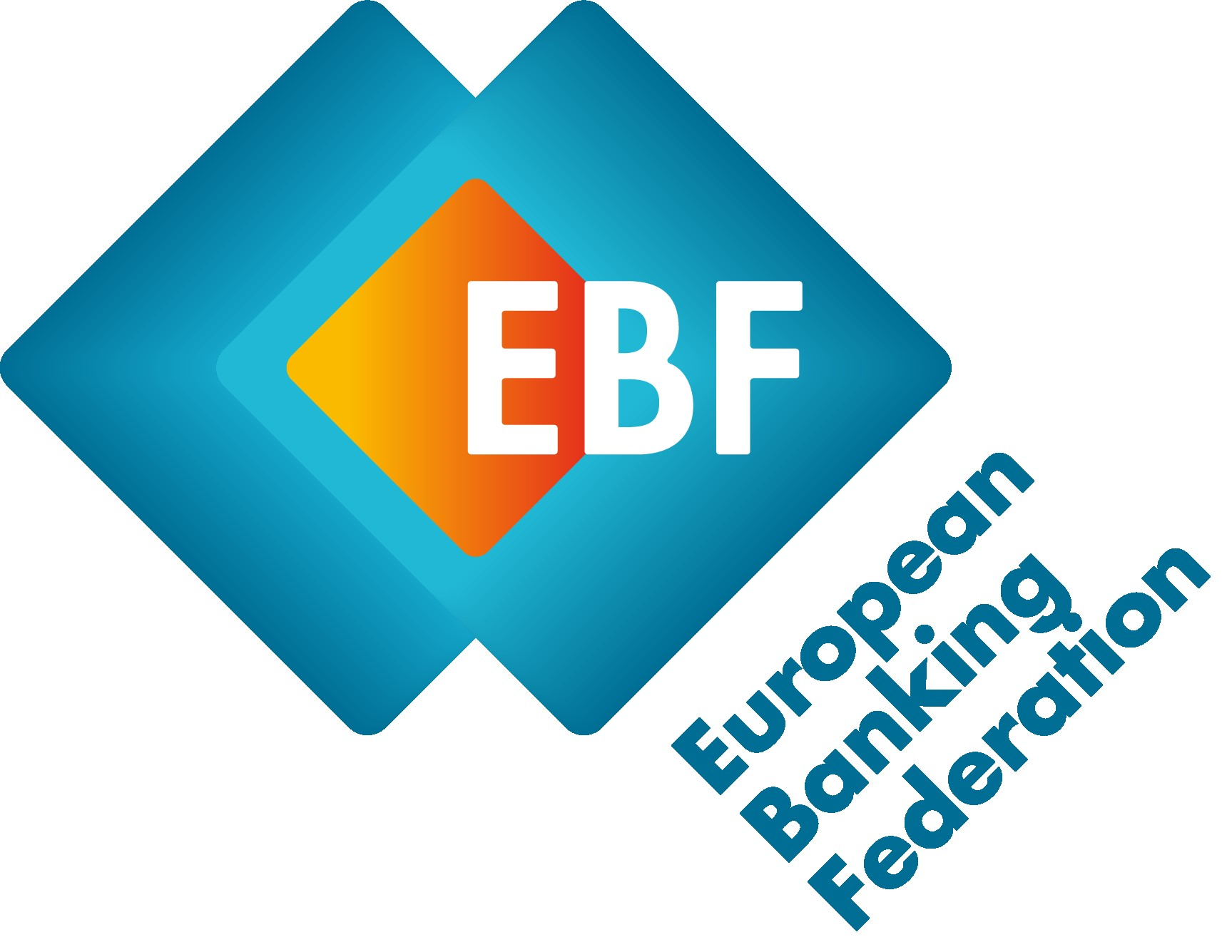 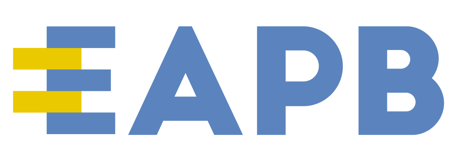 Trading 
Subgroup
Matching/Confirmations 
Subgroup
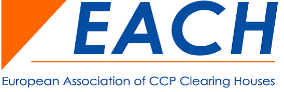 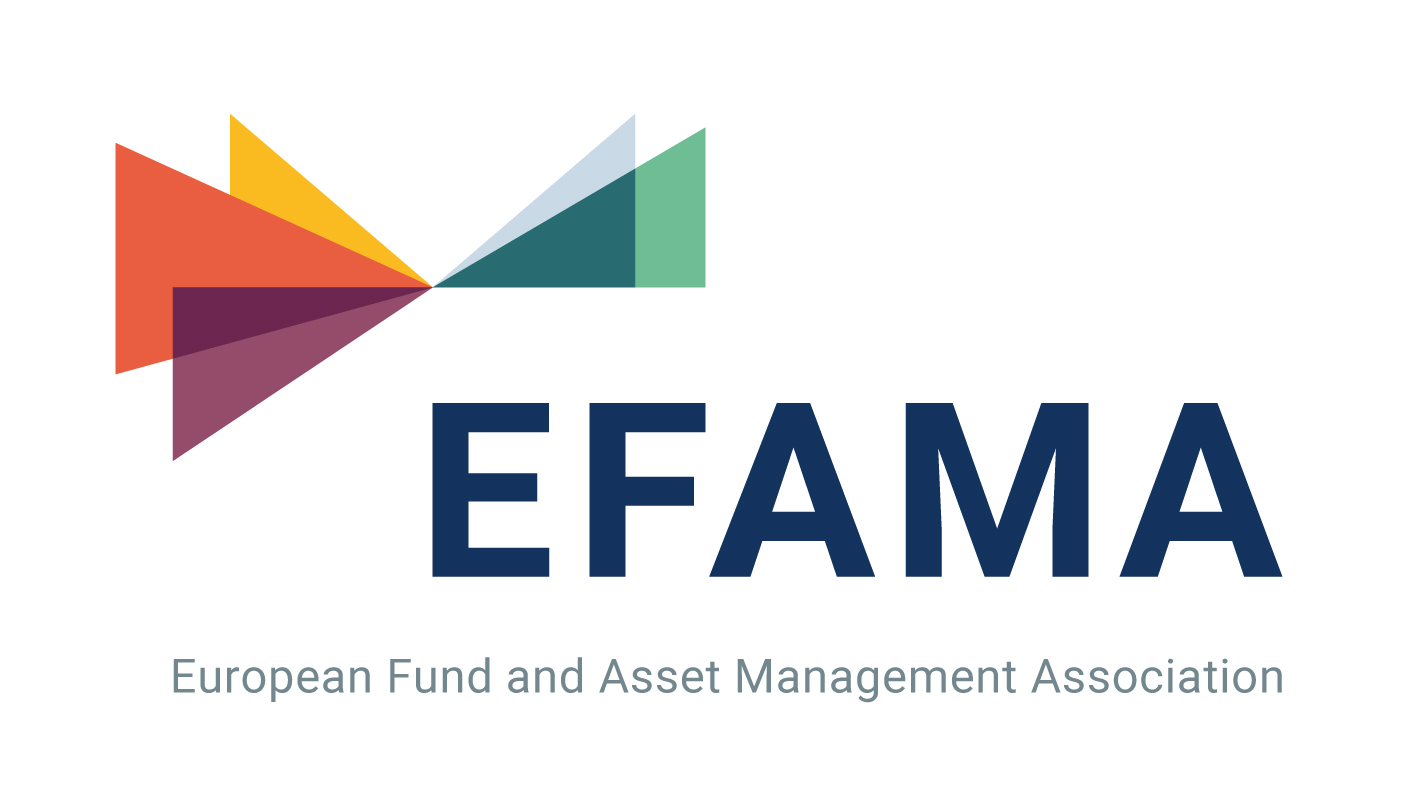 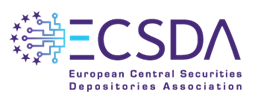 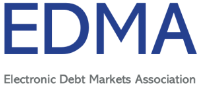 Settlement
Subgroup
Clearing
Subgroup
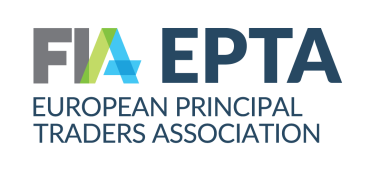 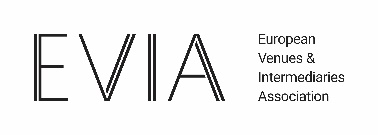 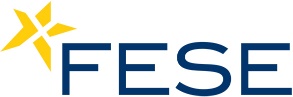 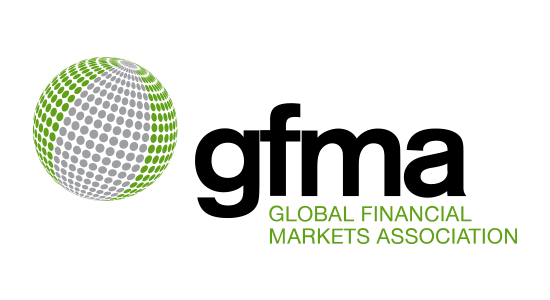 Corporate Actions
Subgroup
Funding and FX
Subgroup
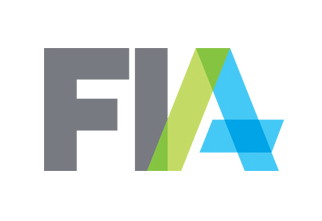 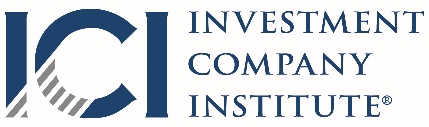 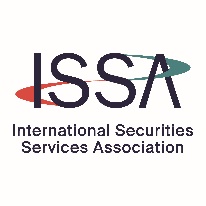 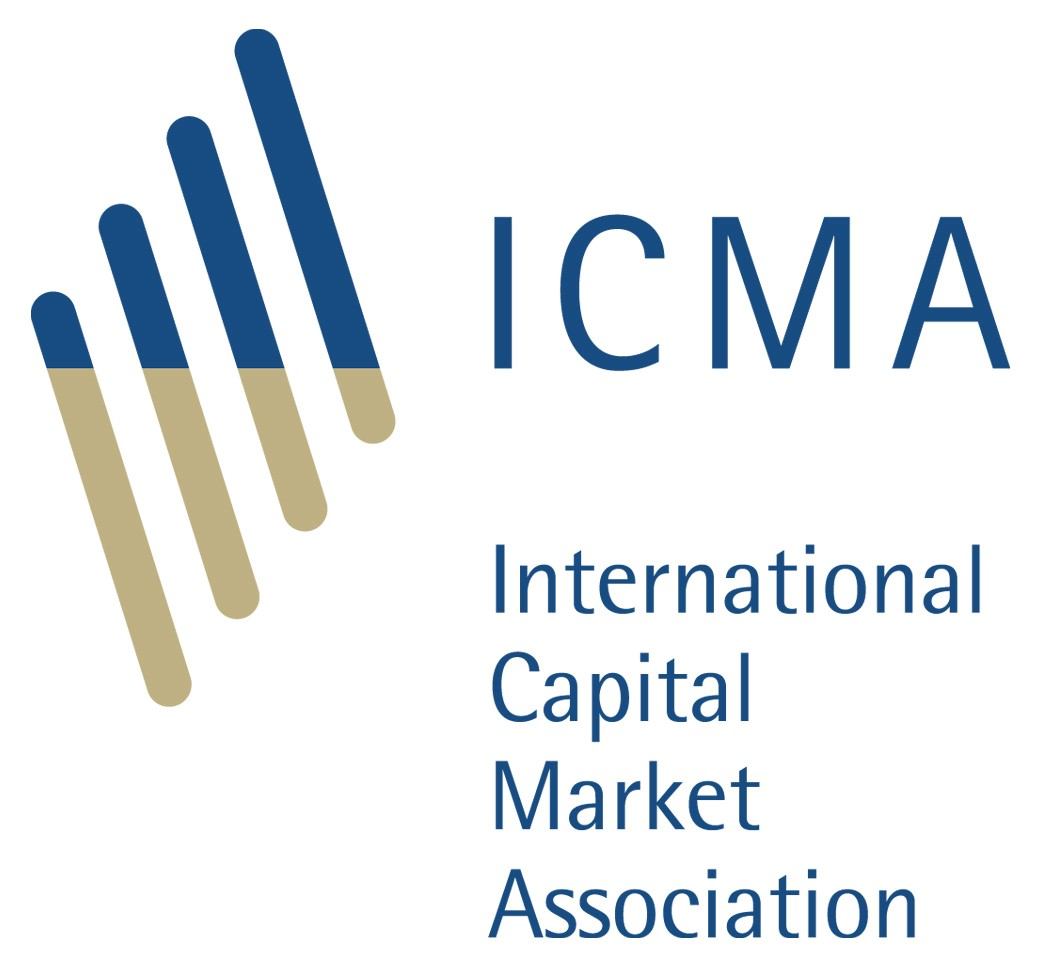 Securities Financing
Subgroup
Funds and ETFsSubgroup
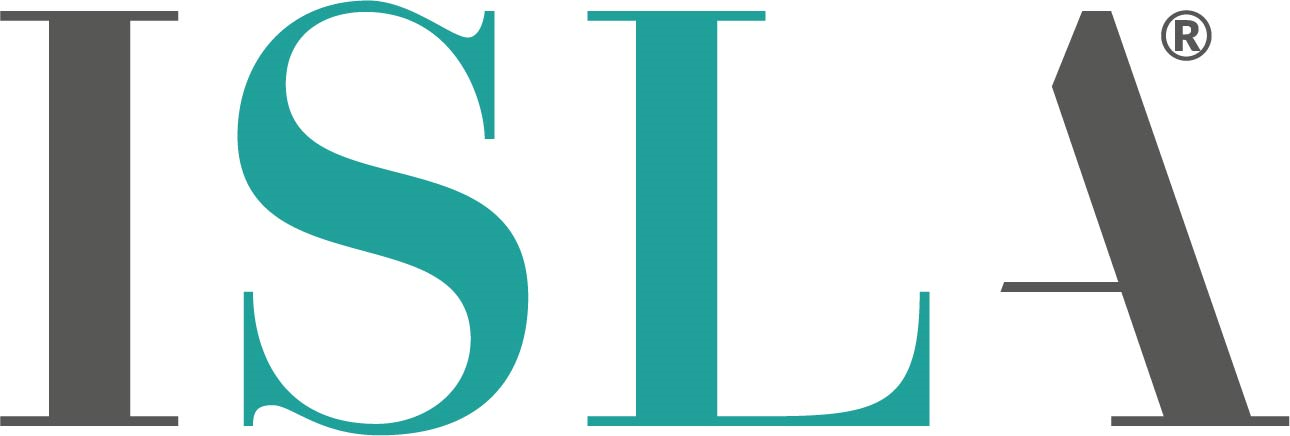 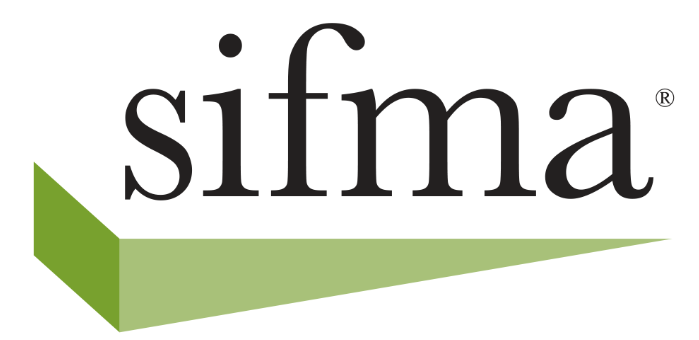 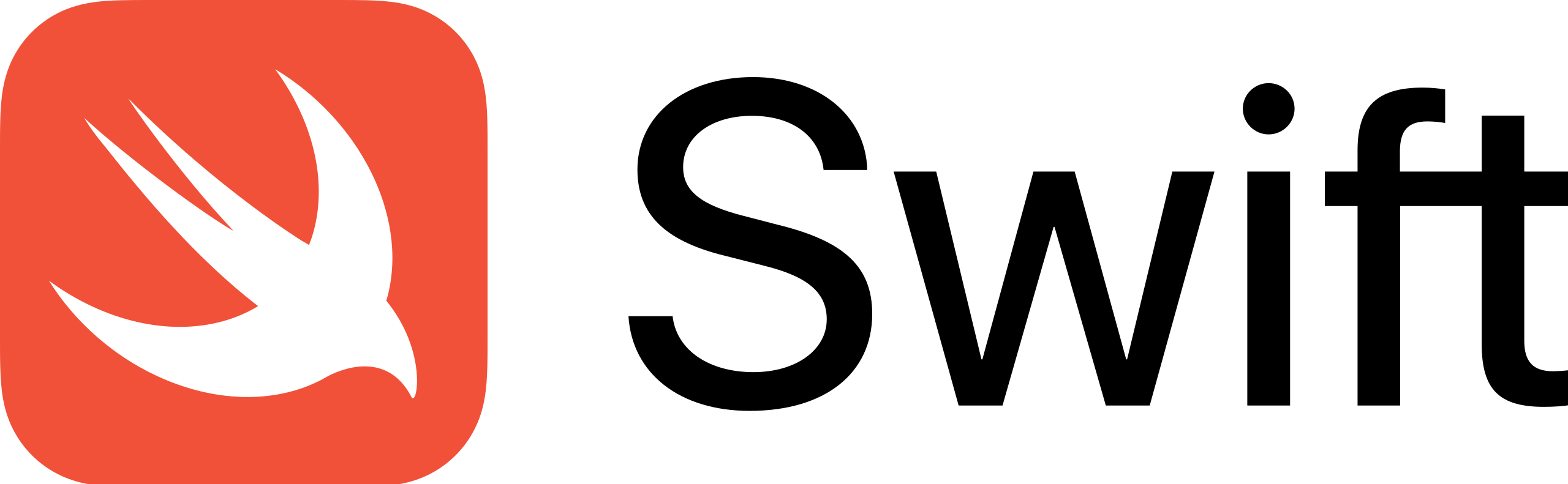 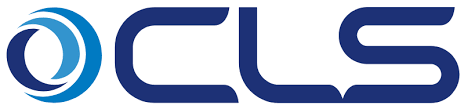 Potential Composition
FOR DISCUSSION
Industry Committee

Core members
Independent Chair 
Leads of the workstreams 
1 senior representative per Association

Observers
ESMA
ECB
European Commission 
UK and Switzerland T+1 TF representatives

Potential additional invitees  to be decided by the Chair 

Decision-making: striving for consensus
Workstreams

(Co-)Leads of the workstreams from EEA Associations and firms
Open to associations, individual firms from EEA, and representatives from national communities

Observers
ESMA
ECB
European Commission 
UK and Switzerland T+1 TF representatives
Other jurisdictions time-zones invited by Leads

Slight deviation for Settlement efficiency stream 

Decision-making: striving for consensus. In case of divergencies, escalation to the Industry Committee
Governance principles for Industry Committee and Technical Workstreams
Consensus-driven
Decisions should be taken by consensus by Technical Workstreams and the Industry Committee
Issues which cannot be resolved within the Technical Workstreams (TW) can be escalated to the Industry Committee 
Further discussion is required on potential escalation routes for issues which cannot be resolved by the Industry Committee

Representative 
Industry associations representing impacted stakeholder groups should be directly represented on the Industry Committee, in additional to TW leads.  Additional participants may be agreed at a later stage.

Credible and Inclusive
TWs should be populated by relevant experts from individual firms and associations, who have the appropriate technical expertise. Number of participants in TWs should not be restricted, unless agreed at the Industry Committee.

Balanced 
Where relevant, TWs should have co-chairs from different stakeholder groups to promote balance. 

Clearly-defined
Industry Committee should determine high-level objectives and timeline prior to formation of TWs.
Terms of Reference for TWs will be agreed at the Industry Committee. Day-to-day management of the TWs will be the responsibility of the TW leads (with guidance from the Chair where appropriate). 

Efficient
Conclusions of Oct 2024 industry report should be used as the initial basis for the next phase of work. The US playbook and UK technical group recommendations, and Swiss report (to be issued shortly) should also be considered where appropriate.
Industry T+1 Committee
Workstreams
The discussion on the T+1 “Operational Timetable” stream requires collaboration across multiple sub-streams (in red), launched before the others and continue running in parallel to meet the System Operators deadlines for changes. 

Discussions should consider:
Overview of the current situation, including (i) national specificities and (ii) particularities of asset classes.
Specificities for other regions and time zones, complexities of longer-distance cross-border and international outreach.
How to reach the automation in specific domains.

Composition of the workstreams:
Open to all participants, including members of national associations

Deliverables for the workstreams to be defined by the Industry Committee and should include:
Review the current state;
Identify any show-stoppers;
Identify potential challenges, including their scale;
Recommend solutions to the problems;
Agree timeline for implementation of any changes;
Define requirements subject to testing.
Legal & regulatory
Scope
Trading
Matching/Confirmations
Operational timetable
Settlement
Clearing
Corporate Events
Funding and FX
Securities Financing
Asset Management
Settlement efficiency
Ad-hoc meetings of the MSE with non-T2S representatives
Proposed Role of T+1 Committee Chair
The Independent Chair is asked to: 

Steer the T+1 Industry Committee to reach a consensus and align stakeholders around the common objective, which is the move to T+1 in coordination with the UK and Switzerland in Q4  2027 with a smooth operational transition and supporting industry goals for settlement efficiency, post-trade processes and operational resilience in a medium to long term after the move.

Define the mandate / terms of reference of each technical workstream in agreement with the Committee members and set a high-level schedule of when each topic will be discussed to allow for preparatory work and efficient discussions. 

Ensure coherence of discussions between workstreams and involvement of all relevant stakeholders.

Coordinate the EEA/EU TF work with other regional and relevant international groups, representing the Industry Committee in external engagements.

Facilitate the dialogue between the Committee and the authorities.
Potential Timeline (H1 2025)
JAN		FEB		MAR		APR		MAY		JUN
Completion of 
Immediate Next Steps 
(see below)
Delivery of Implementation Roadmap
Priority recommendations 
re Operational Timetable
Response to ESMA consultation on RTS
Technical Workstream meetings
Other Items for Future Development
Outreach and Communications with the broader industry (intra-Europe and internationally)
Coordination of testing
Immediate Next Steps for Industry
Agree high-level milestones and deliverables for Industry Committee 
Appoint Technical Workstream leads and secretariat
Finalise Terms of Reference for Industry Committee and Technical Workstreams, including details of administration/ support functions
Call for participants to Technical Workstreams